สรุปสาระการเรียนรู้
หลักสูตรแกนกลางการศึกษา พุทธศักราช 2551
วิสัยทัศน์
หลักสูตรแกนกลางการศึกษาขั้นพื้นฐาน  มุ่งพัฒนาผู้เรียนทุกคน ซึ่งเป็นกำลังของชาติให้เป็นมนุษย์ที่มีความสมดุลทั้งด้านร่างกาย ความรู้  คุณธรรม  มีจิตสำนึกในความเป็นพลเมืองไทยและเป็นพลโลก ยึดมั่นในการปกครองตามระบอบประชาธิปไตยอันมีพระมหากษัตริย์ทรงเป็นประมุข   มีความรู้และทักษะพื้นฐาน รวมทั้ง เจตคติ ที่จำเป็นต่อการศึกษาต่อ  การประกอบอาชีพและการศึกษาตลอดชีวิต  โดยมุ่งเน้นผู้เรียนเป็นสำคัญบนพื้นฐานความเชื่อว่า ทุกคนสามารถเรียนรู้และพัฒนาตนเองได้เต็มตามศักยภาพ
จุดมุ่งหมาย
มุ่งพัฒนาผู้เรียนให้เป็นคนดี  มีปัญญา มีความสุข   มีศักยภาพในการศึกษาต่อ  และประกอบอาชีพ   ได้กำหนดเป็นจุดหมายเพื่อให้เกิดกับผู้เรียน  เมื่อจบการศึกษาขั้นพื้นฐาน   ดังนี้
1.  มีคุณธรรม  จริยธรรม  และค่านิยมที่พึงประสงค์ เห็นคุณค่าของตนเอง   มีวินัยและปฏิบัติตนตามหลักธรรมของพระพุทธศาสนา หรือศาสนาที่ตนนับถือ  ยึดหลักปรัชญาของเศรษฐกิจพอเพียง 
2. มีความรู้ ความสามารถในการสื่อสาร การคิด การแก้ปัญหา   การใช้เทคโนโลยี  และมีทักษะชีวิต
3.  มีสุขภาพกายและสุขภาพจิตที่ดี มีสุขนิสัย และรักการออกกำลังกาย
4.  มีความรักชาติ มีจิตสำนึกในความเป็นพลเมืองไทยและพลโลก  ยึดมั่นในวิถีชีวิตและ           การปกครองตามระบอบประชาธิปไตยอันมีพระมหากษัตริย์ทรงเป็นประมุข
5.  มีจิตสำนึกในการอนุรักษ์วัฒนธรรมและภูมิปัญญาไทย   การอนุรักษ์และพัฒนาสิ่งแวดล้อม  มีจิตสาธารณะที่มุ่งทำประโยชน์และสร้างสิ่งที่ดีงามในสังคม และอยู่ร่วมกันในสังคมอย่างมีความสุข
สมรรถนะสำคัญของผู้เรียน และคุณลักษณะอันพึงประสงค์
มุ่งเน้นพัฒนาผู้เรียนให้มีคุณภาพตามมาตรฐานที่กำหนดไว้ 5 ประการ ดังนี้
    1. ความสามารถในการสื่อสาร เป็นความสามารถในการรับและส่งสาร  มีวัฒนธรรมในการใช้ภาษาถ่ายทอดความคิด ความรู้ความเข้าใจ ความรู้สึก และทัศนะของตนเองเพื่อแลกเปลี่ยนข้อมูลข่าวสารและประสบการณ์อันจะเป็นประโยชน์ต่อการพัฒนาตนเองและสังคมรวมทั้งการเจรจาต่อรองเพื่อขจัดและลดปัญหาความขัดแย้งต่าง ๆ การเลือกรับหรือไม่รับข้อมูลข่าวสารด้วยหลักเหตุผลและความถูกต้อง ตลอดจนการเลือกใช้วิธีการสื่อสาร ที่มีประสิทธิภาพโดยคำนึงถึงผลกระทบที่มีต่อตนเองและสังคม
     2. ความสามารถในการคิด เป็นความสามารถในการคิดวิเคราะห์ การคิดสังเคราะห์ การคิด อย่างสร้างสรรค์  การคิดอย่างมีวิจารณญาณ และการคิดเป็นระบบ เพื่อนำไปสู่การสร้างองค์ความรู้หรือสารสนเทศเพื่อการตัดสินใจเกี่ยวกับตนเองและสังคมได้อย่างเหมาะสม
สมรรถนะสำคัญของผู้เรียน และคุณลักษณะอันพึงประสงค์ (ต่อ)
3.ความสามารถในการแก้ปัญหา เป็นความสามารถในการแก้ปัญหาและอุปสรรคต่าง ๆ              ที่เผชิญได้อย่างถูกต้องเหมาะสมบนพื้นฐานของหลักเหตุผล คุณธรรมและข้อมูลสารสนเทศ เข้าใจความสัมพันธ์และการเปลี่ยนแปลงของเหตุการณ์ต่าง ๆ ในสังคม แสวงหาความรู้ ประยุกต์ความรู้มาใช้ในการป้องกันและแก้ไขปัญหา และมีการตัดสินใจที่มีประสิทธิภาพโดยคำนึงถึงผลกระทบที่เกิดขึ้น    ต่อตนเอง สังคมและสิ่งแวดล้อม
         4. ความสามารถในการใช้ทักษะชีวิต   เป็นความสามารถในการนำกระบวนการต่าง ๆ ไปใช้ในการดำเนินชีวิตประจำวัน การเรียนรู้ด้วยตนเอง การเรียนรู้อย่างต่อเนื่อง  การทำงาน และการอยู่ร่วมกันในสังคมด้วยการสร้างเสริมความสัมพันธ์อันดีระหว่างบุคคล การจัดการปัญหาและความขัดแย้งต่าง ๆ อย่างเหมาะสม การปรับตัวให้ทันกับการเปลี่ยนแปลงของสังคมและสภาพแวดล้อม และการรู้จักหลีกเลี่ยงพฤติกรรมไม่พึงประสงค์ที่ส่งผลกระทบต่อตนเองและผู้อื่น
สมรรถนะสำคัญของผู้เรียน และคุณลักษณะอันพึงประสงค์ (ต่อ)
5. ความสามารถในการใช้เทคโนโลยี เป็นความสามารถในการเลือก และใช้ เทคโนโลยีด้านต่าง ๆ และมีทักษะกระบวนการทางเทคโนโลยี เพื่อการพัฒนาตนเองและสังคม ในด้านการเรียนรู้ การสื่อสาร การทำงาน  การแก้ปัญหาอย่างสร้างสรรค์ ถูกต้อง เหมาะสม และมีคุณธรรม
คุณลักษณะอันพึงประสงค์
มุ่งพัฒนาผู้เรียนให้มีคุณลักษณะอันพึงประสงค์ เพื่อให้สามารถอยู่ร่วมกับผู้อื่นในสังคมได้อย่างมีความสุขในฐานะเป็นพลเมืองไทยและพลโลก   ดังนี้
1.  รักชาติ  ศาสน์ กษัตริย์
2.  ซื่อสัตย์สุจริต
3.  มีวินัย
4. ใฝ่เรียนรู้
5. อยู่อย่างพอเพียง
6.  มุ่งมั่นในการทำงาน
7.  รักความเป็นไทย
8.  มีจิตสาธารณะ
การพัฒนาผู้เรียนให้เกิดความสมดุล ต้องคำนึงถึงหลักพัฒนาการทางสมองและพหุปัญญา ได้กำหนดให้ผู้เรียนเรียนรู้ 8 กลุ่มสาระการเรียนรู้ ดังนี้
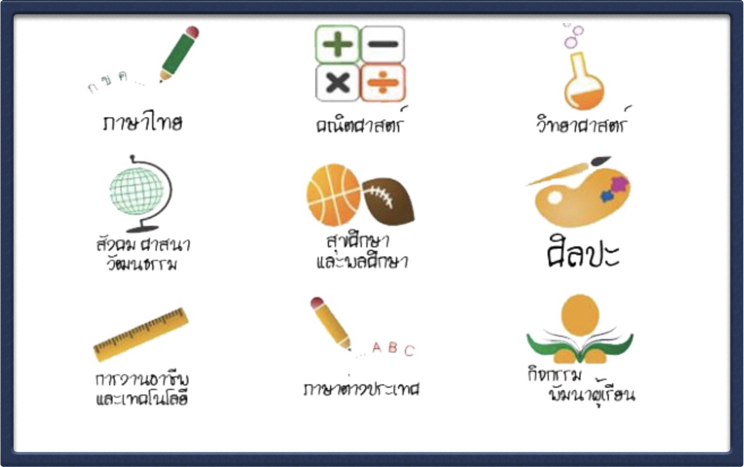 ตัวชี้วัด
ตัวชี้วัดระบุสิ่งที่นักเรียนพึงรู้และปฏิบัติได้ รวมทั้งคุณลักษณะของผู้เรียนในแต่ละระดับชั้นซึ่งสะท้อนถึงมาตรฐานการเรียนรู้ มีความเฉพาะเจาะจงและมีความเป็นรูปธรรม นำไปใช้ ในการกำหนดเนื้อหา  จัดทำหน่วยการเรียนรู้ จัดการเรียนการสอน และเป็นเกณฑ์สำคัญสำหรับการวัดประเมินผลเพื่อตรวจสอบคุณภาพผู้เรียน
ตัวชี้วัด (ต่อ)
1. ตัวชี้วัดชั้นปีเป็นเป้าหมายในการพัฒนาผู้เรียนแต่ละชั้นปีในระดับ
การศึกษาภาคบังคับ (ประถมศึกษาปีที่ 1 – มัธยมศึกษาปีที่ 3)           
2. ตัวชี้วัดช่วงชั้นเป็นเป้าหมายในการพัฒนาผู้เรียนในระดับมัธยมศึกษาตอนปลาย(มัธยมศึกษาปีที่ 4- 6)
หลักสูตรได้มีการกำหนดรหัสกำกับมาตรฐานการเรียนรู้และตัวชี้วัด เพื่อความเข้าใจและให้สื่อสารตรงกัน ดังนี้
ว 1.1 ป. 1/2
ป.1 /2        ตัวชี้วัดชั้นประถมศึกษาปีที่ 1  ข้อที่ 2
1 .1            สาระที่ 1  มาตรฐานข้อที่ 1    
ว                กลุ่มสาระการเรียนรู้วิทยาศาสตร์
 
ต 2.2 ม.4 -6/ 3
ม.4 -6/3      ตัวชี้วัดชั้นมัธยมศึกษาตอนปลาย  ข้อที่ 3
2 .3            สาระที่ 2  มาตรฐานข้อที่ 2
ต                 กลุ่มสาระการเรียนรู้ภาษาต่างประเทศ
กิจกรรมพัฒนาผู้เรียน
1 .กิจกรรมแนะแนว
2.กิจกรรมนักเรียน
3. กิจกรรมเพื่อสังคมและสาธารณประโยชน์